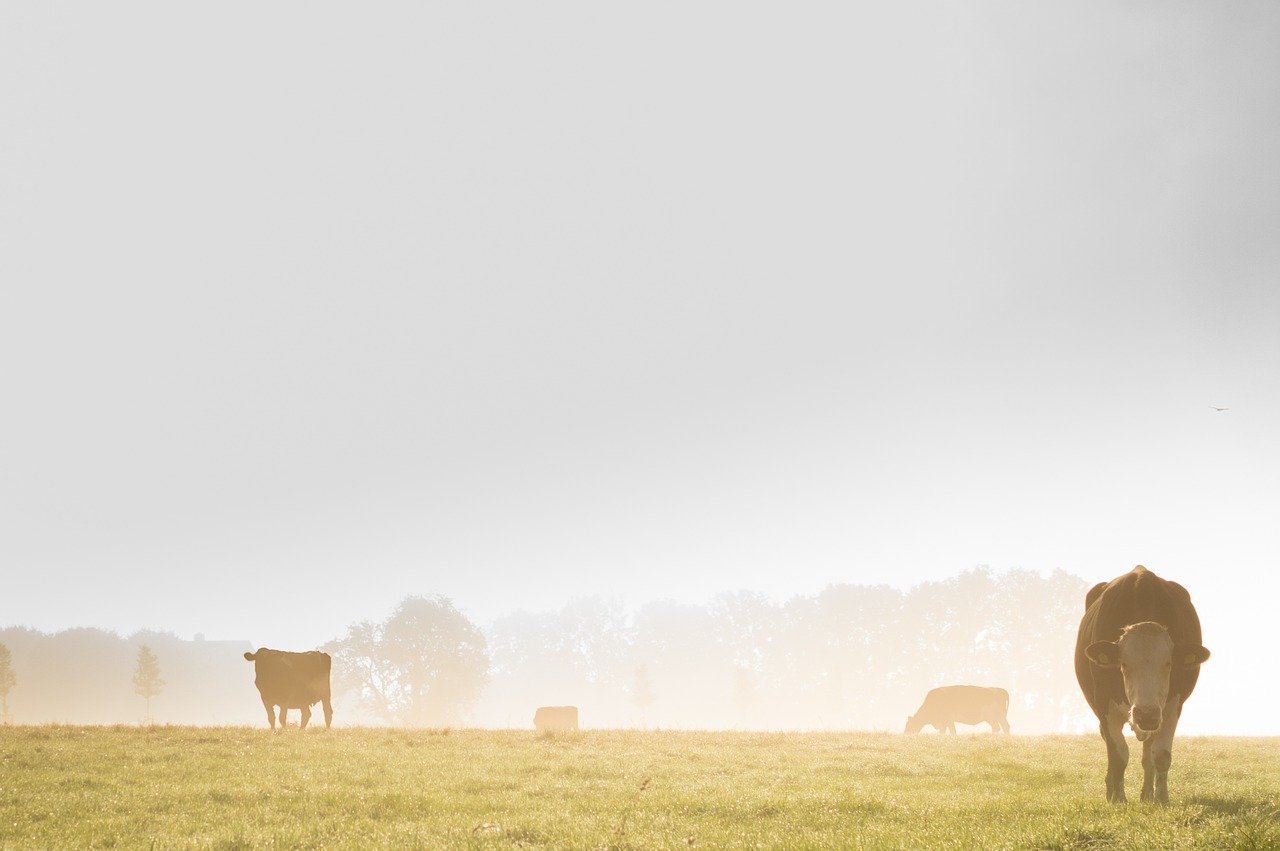 ВЕТЕРИНАРНЫЕ ПРАВИЛА
Содержания сельскохозяйственных животных
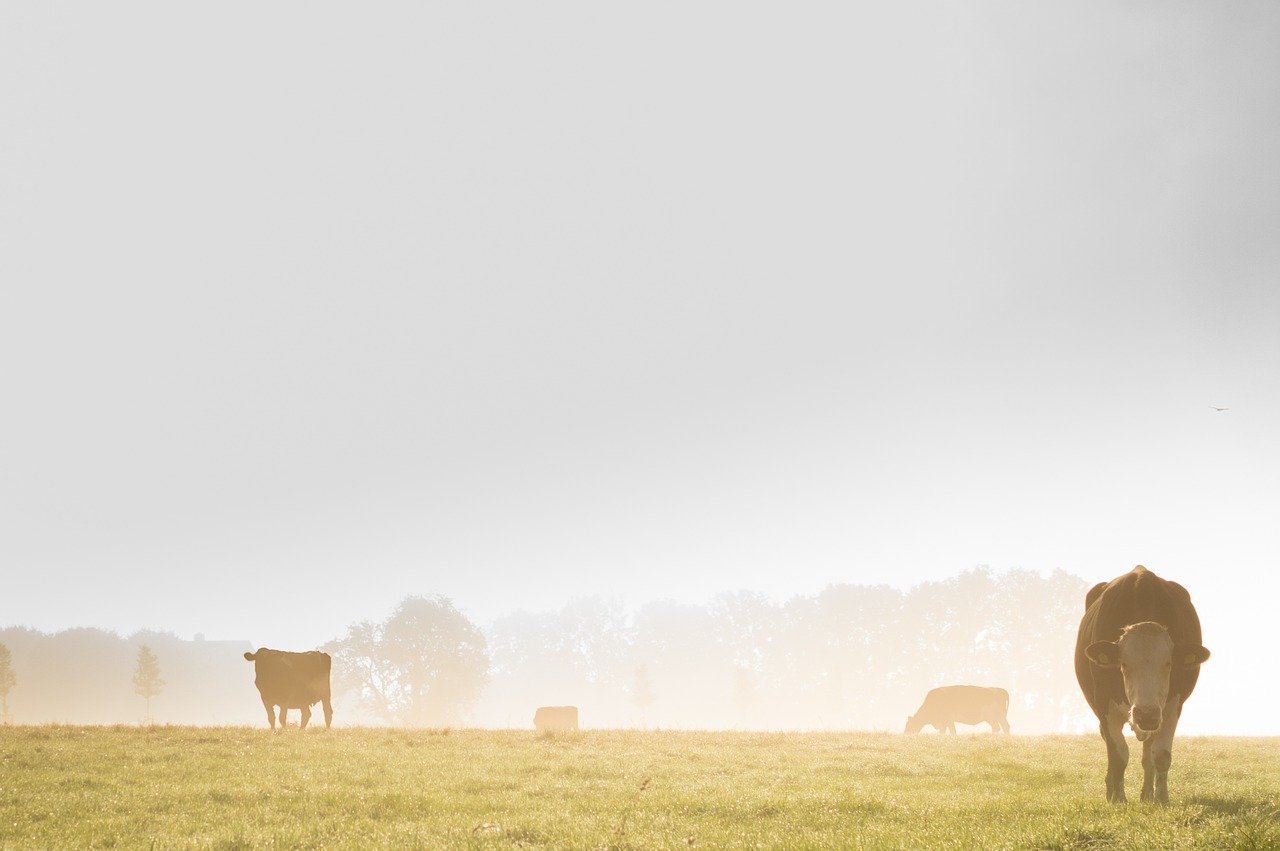 ВЕТЕРИНАРНЫЕ ПРАВИЛА
Содержания сельскохозяйственных животных
Список НПА:
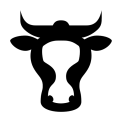 приказ МСХ от 21.10.20 № 622 содержание крупного-рогатого скота в КФХ и ЛПХ




              приказ МСХ от 26.10.20 № 626 биологических отходов 




              Федеральный закон от 14.07. 22 № 248-ФЗ ППЖ
              Постановление Правительства РФ от 31.10.2022 № 1940
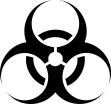 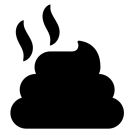 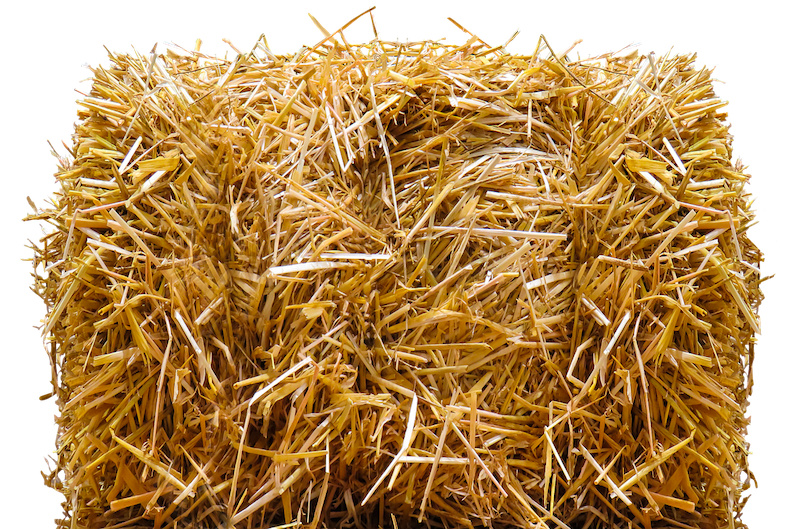 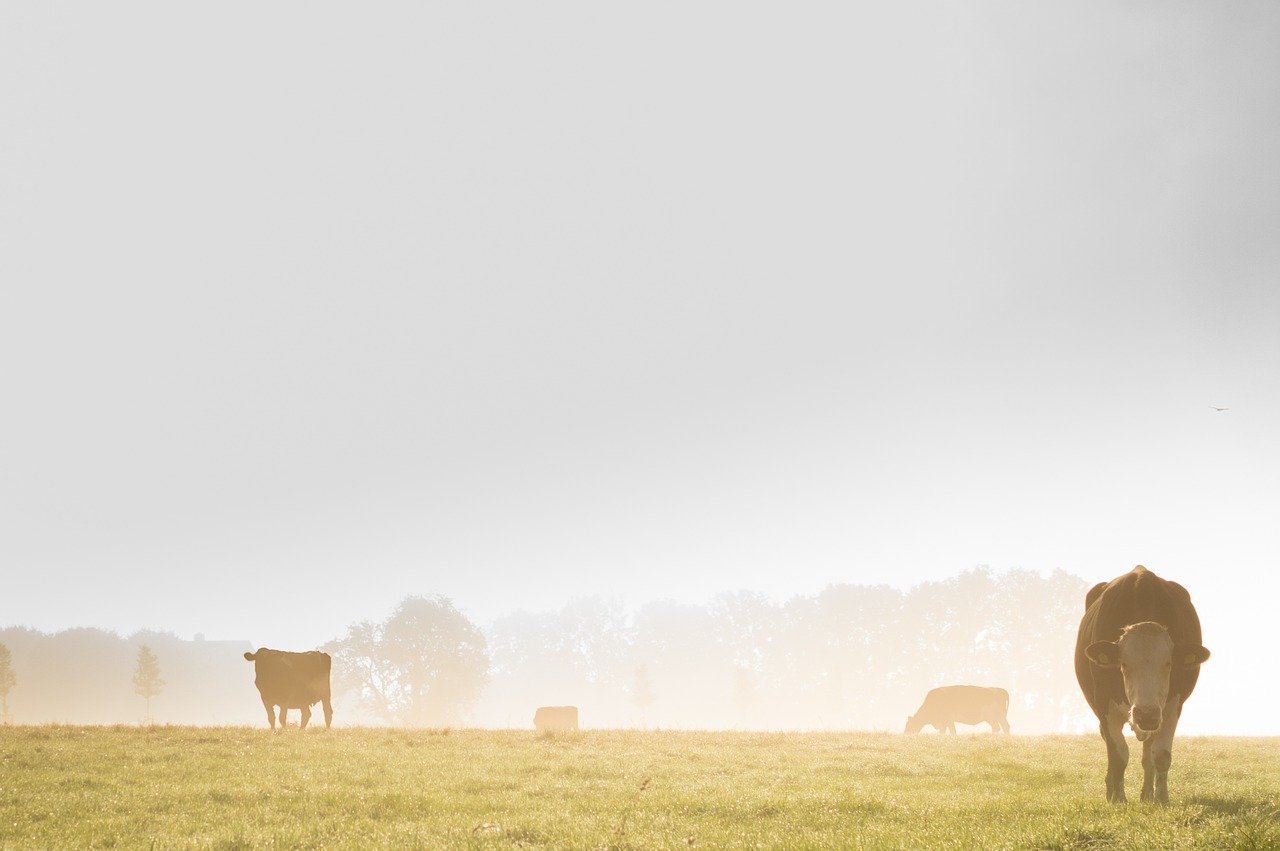 дезинфекционный барьер
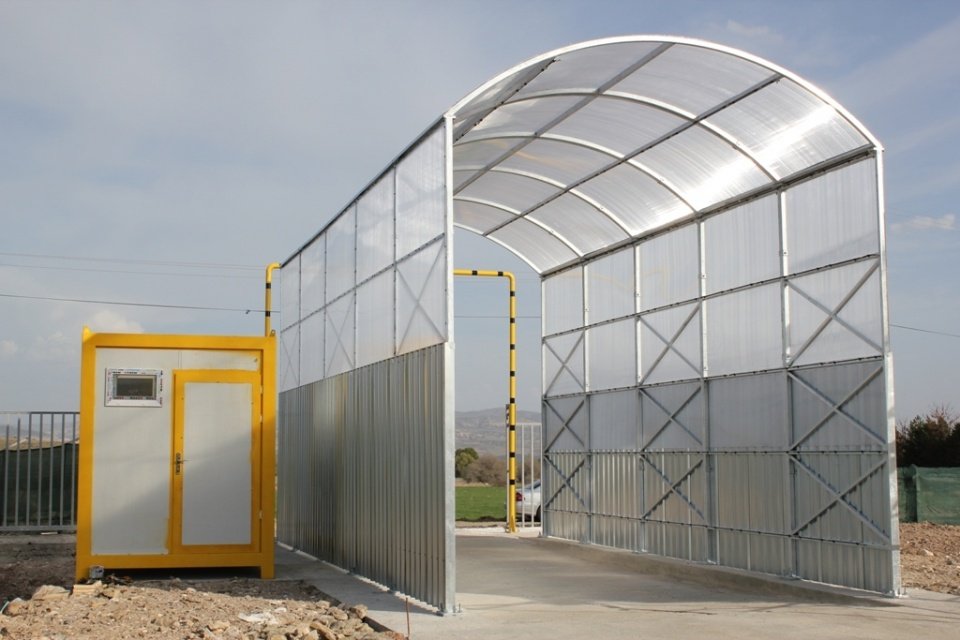 Рекомендация: 
СП 289.1325800.2017 
сооружения животноводческих, 
птицеводческих 
и звероводческих предприятий.
дезинфицирующий раствор не должен замерзать при температуре ниже 0 °C
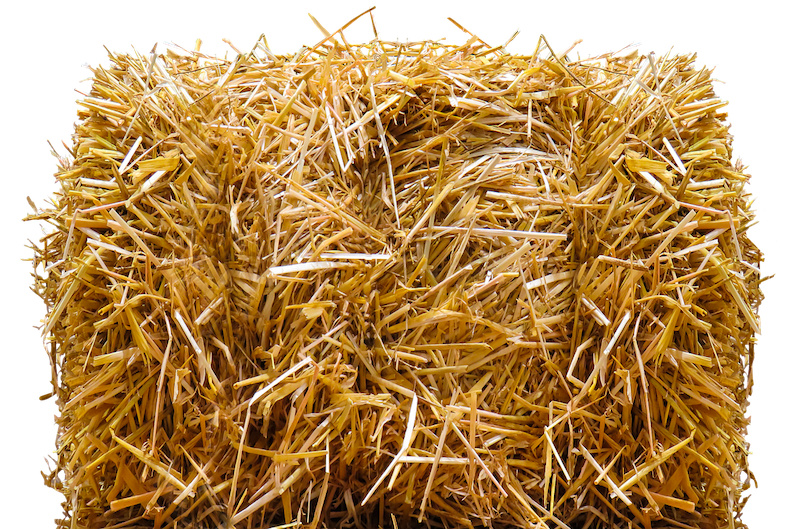 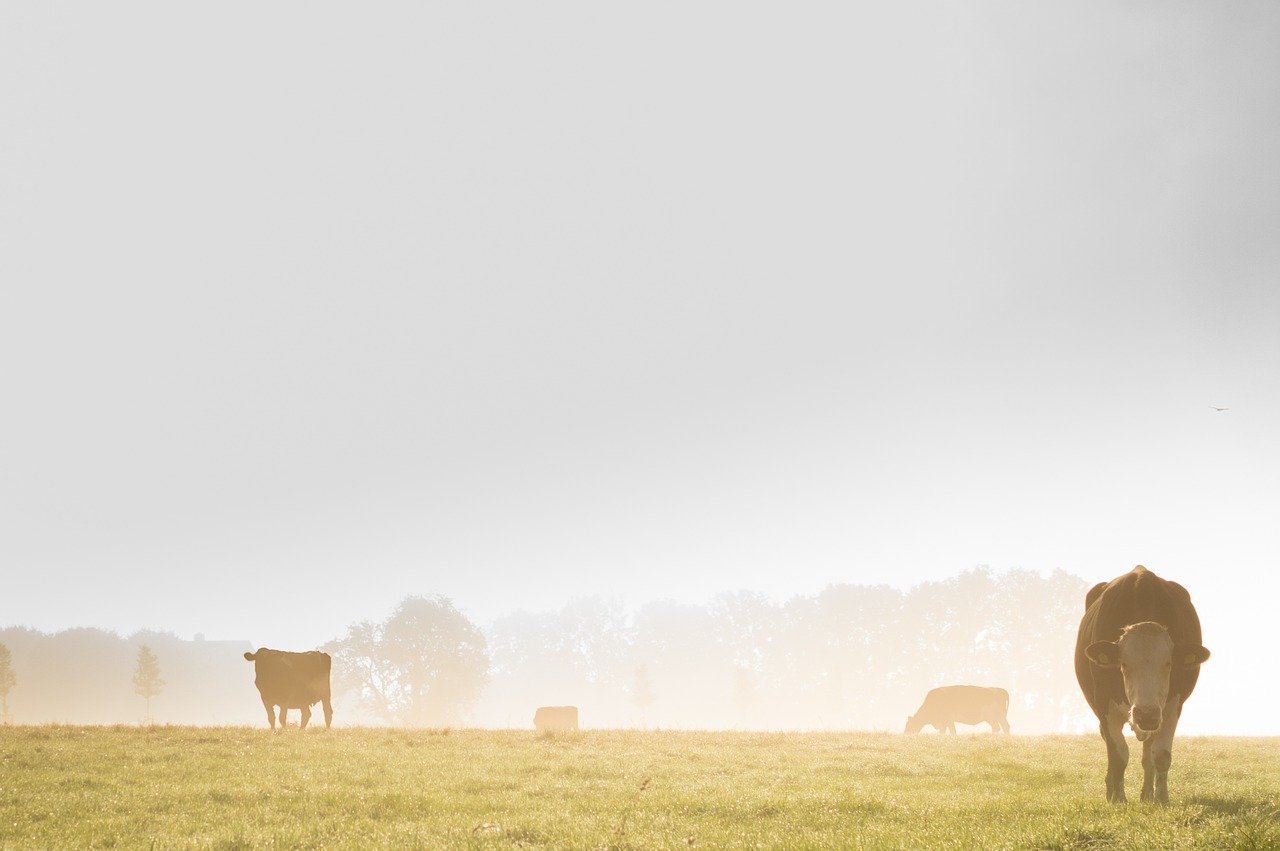 ограждение
ограждения, обеспечивающие недопущение проникновения 
диких животных (за исключением птиц и мелких грызунов) 
на их территорию.
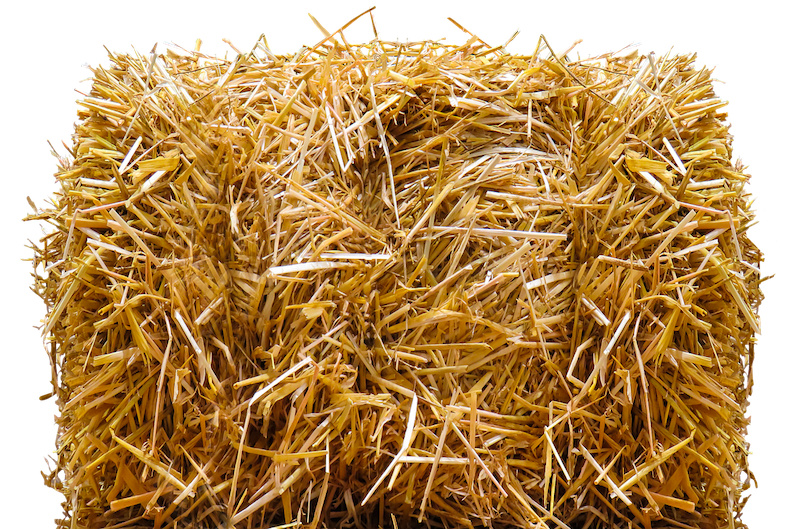 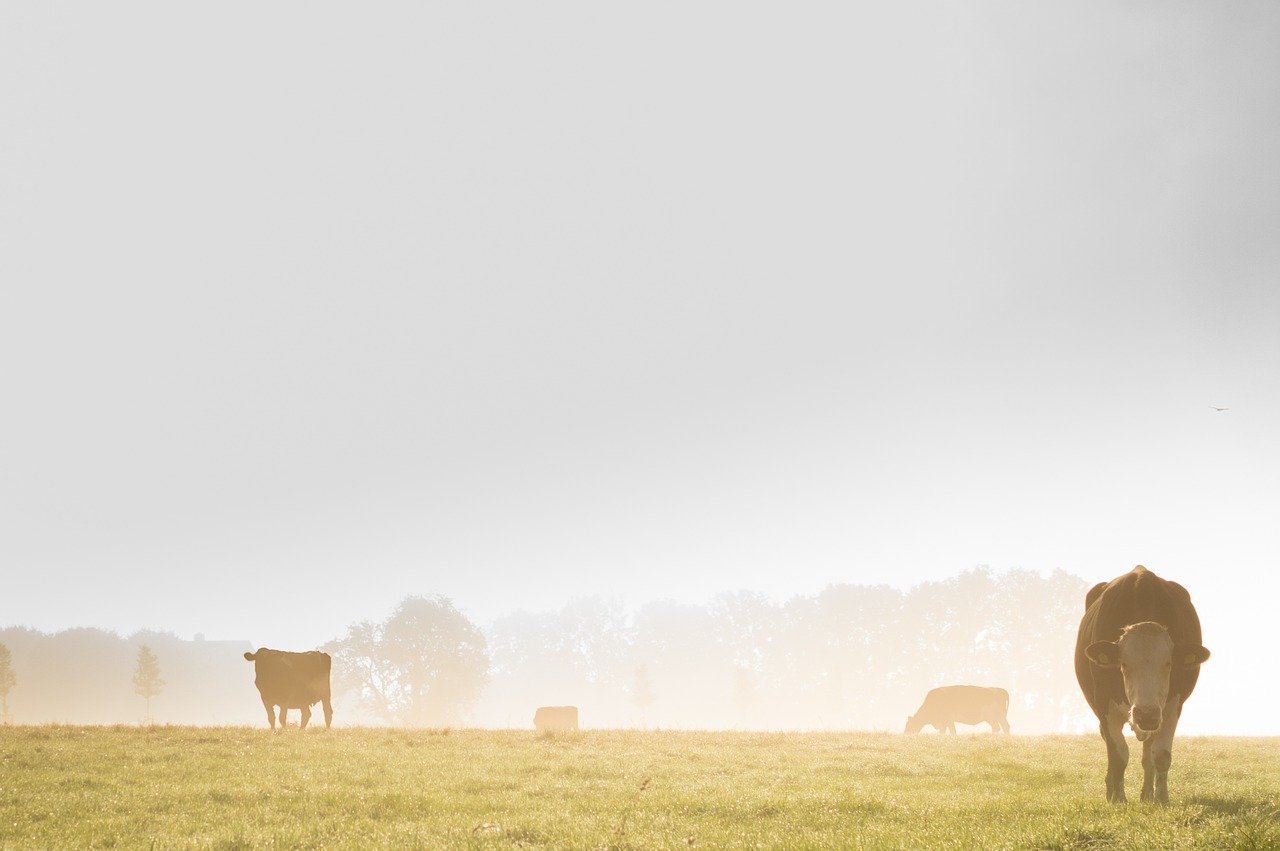 дез. коврики
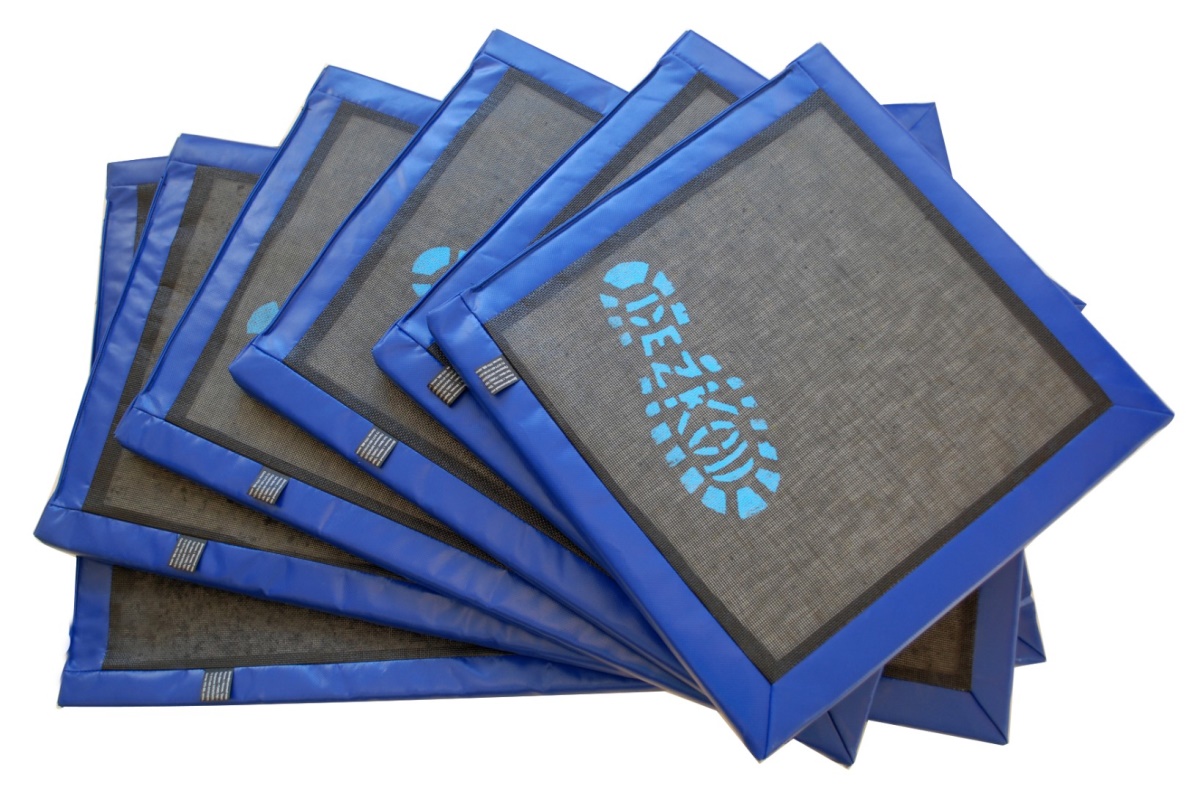 при входе в животноводческое помещение должны устанавливаться 
дезинфекционные коврики  (кюветы), заполненные поролоном, опилками 
или другим материалом,  пропитанные дезинфицирующими растворами, 
по ширине прохода и длиной не менее 1 м
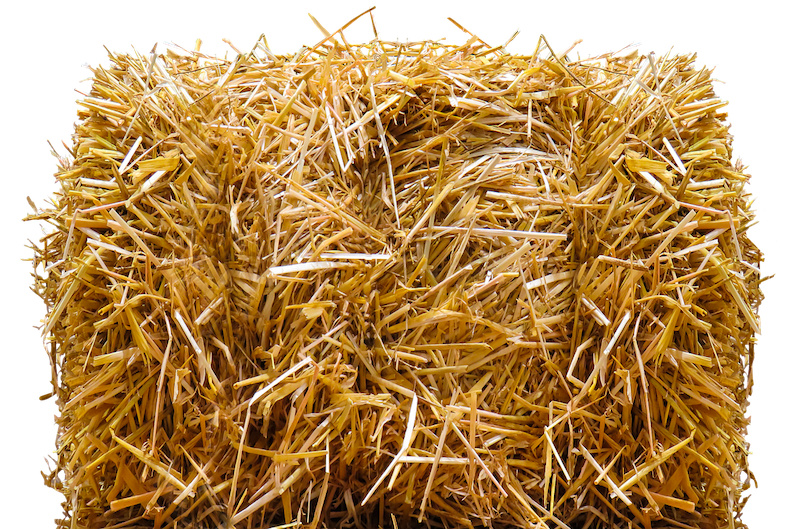 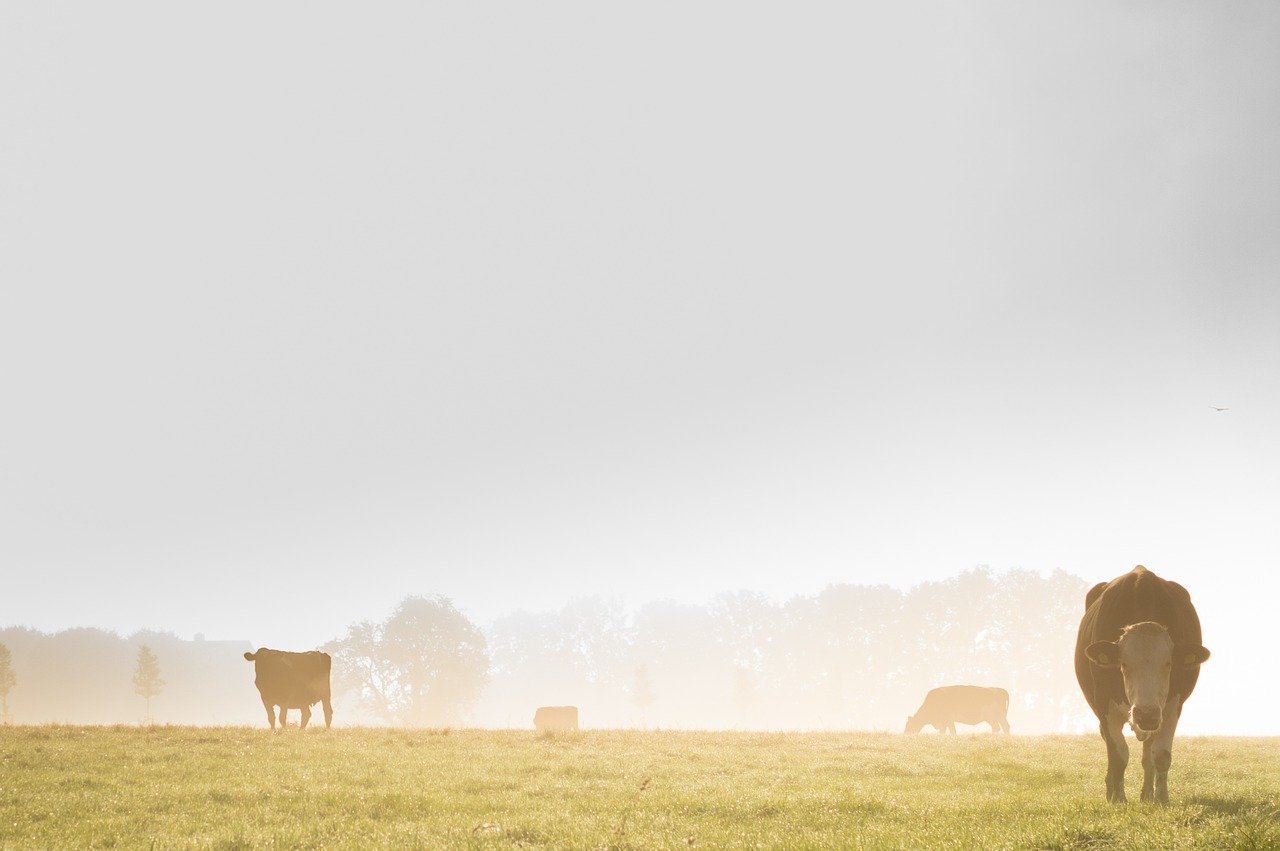 вентиляция
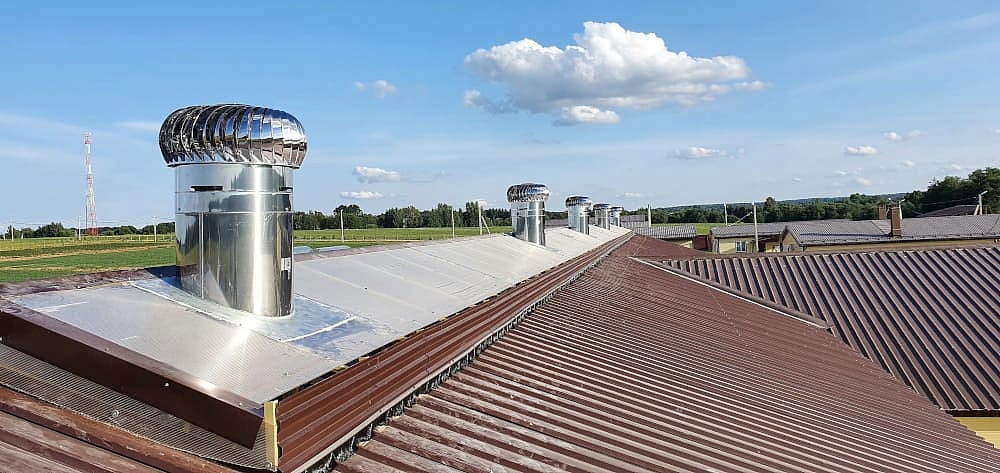 Животноводческие помещения в Хозяйствах должны быть оборудованы 
естественной или принудительной вентиляцией
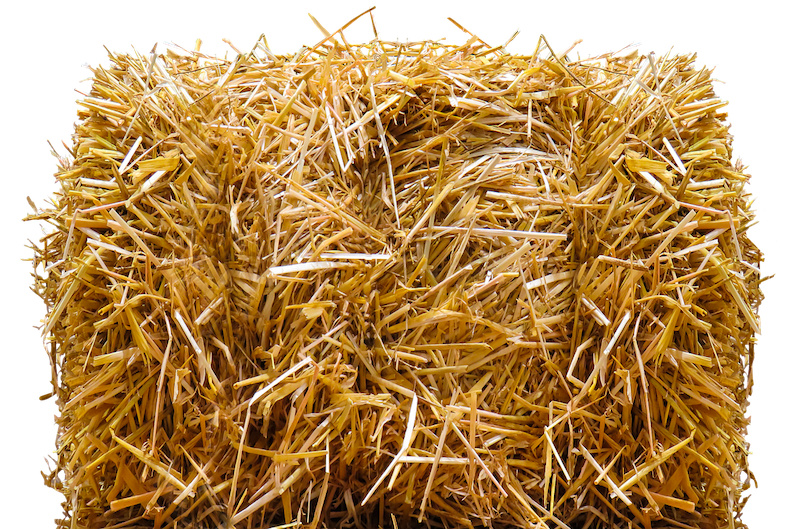 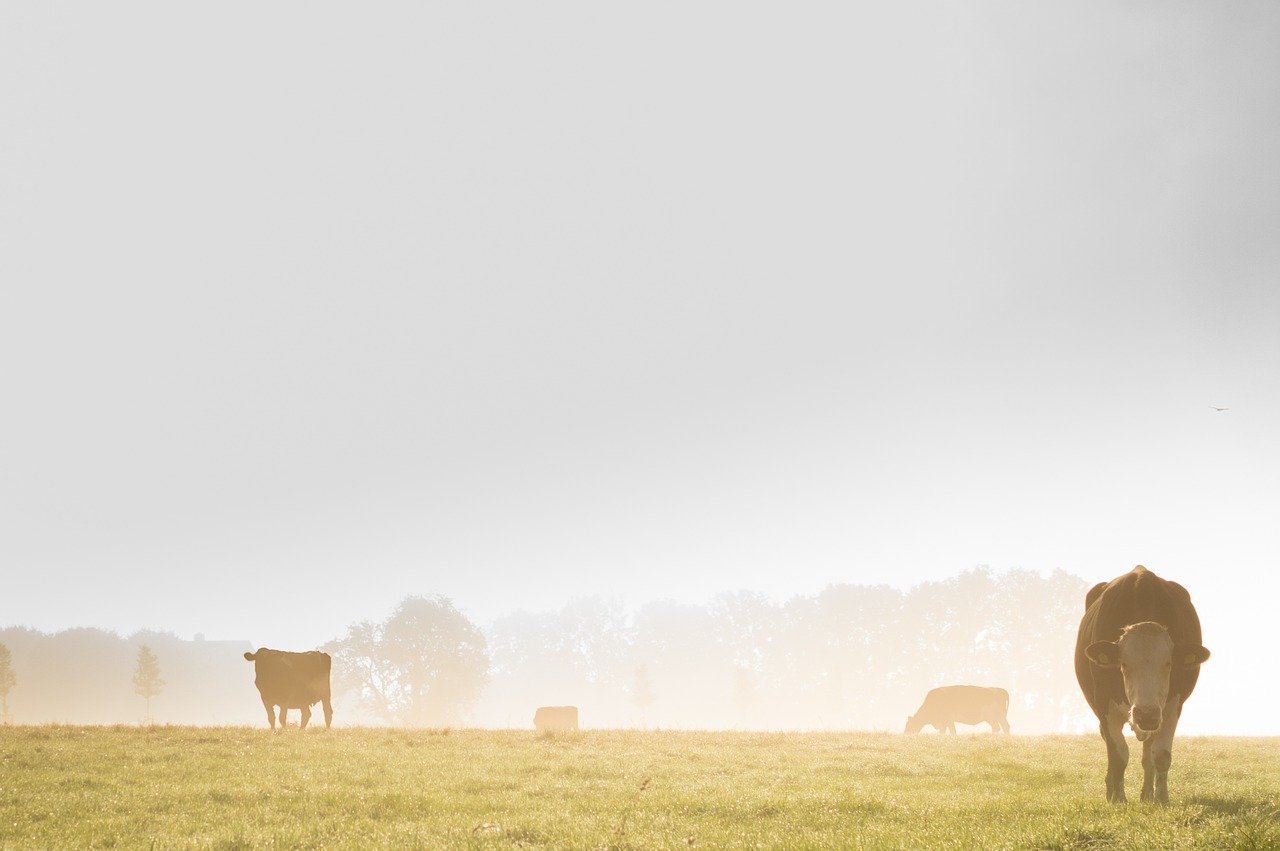 вентиляция
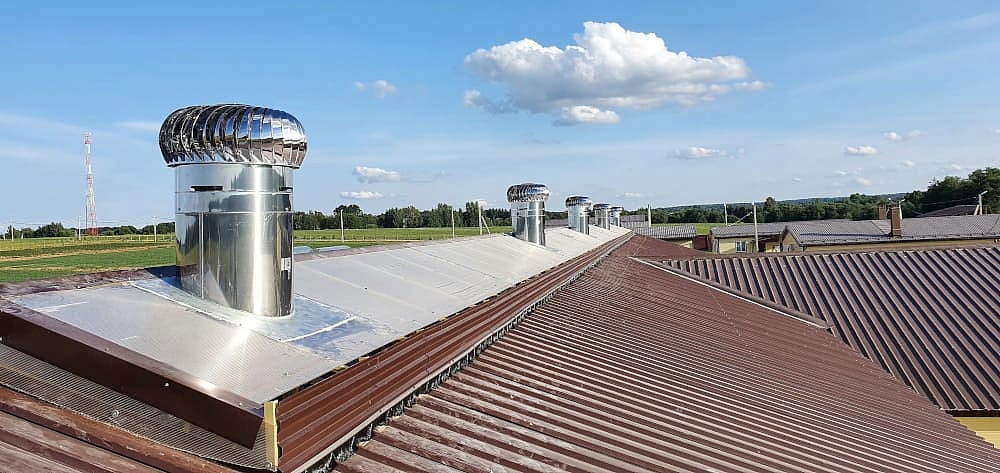 Животноводческие помещения в Хозяйствах должны быть оборудованы 
естественной или принудительной вентиляцией
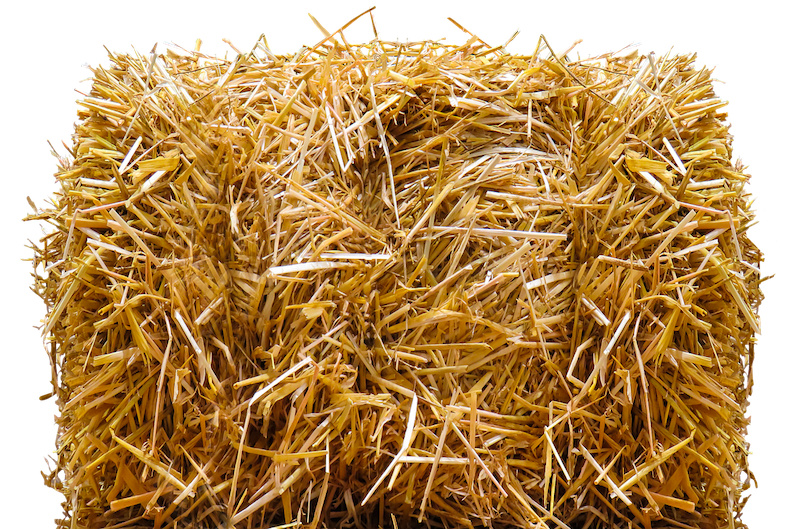 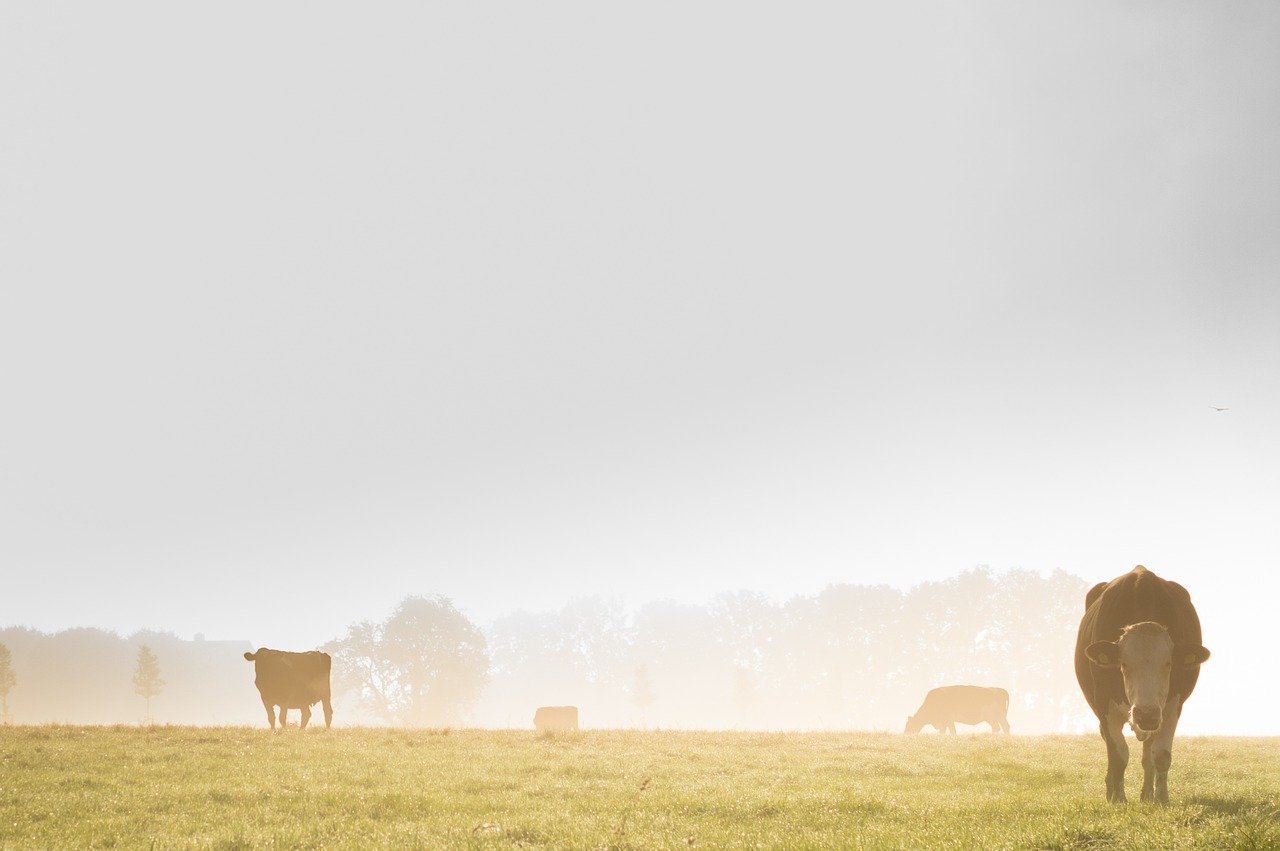 корм
Хранение сена и соломы должно осуществляться в стогах, скирдах или под навесами

сенажа и силоса - в траншеях, ямах, курганах, рулонах, полимерных мешках, сооружениях, 
предназначенных для предотвращения попадания влаги на сенаж и силос

комбикормов - в хранилищах
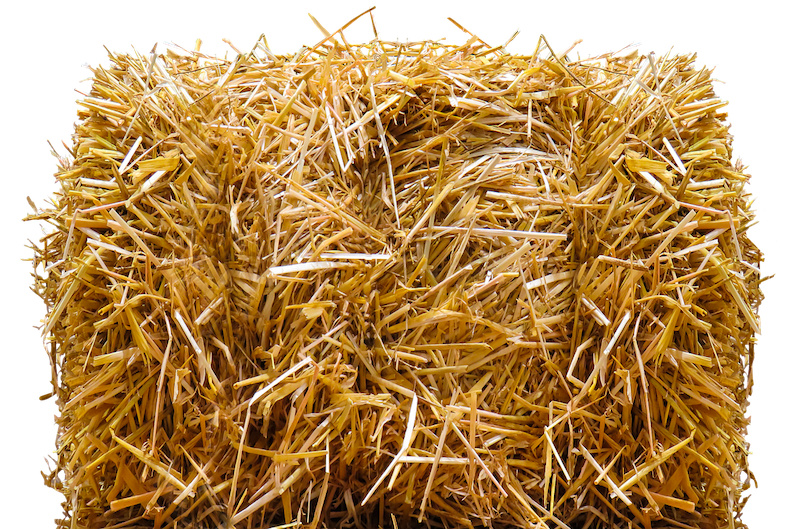 ВСД на комбикорма
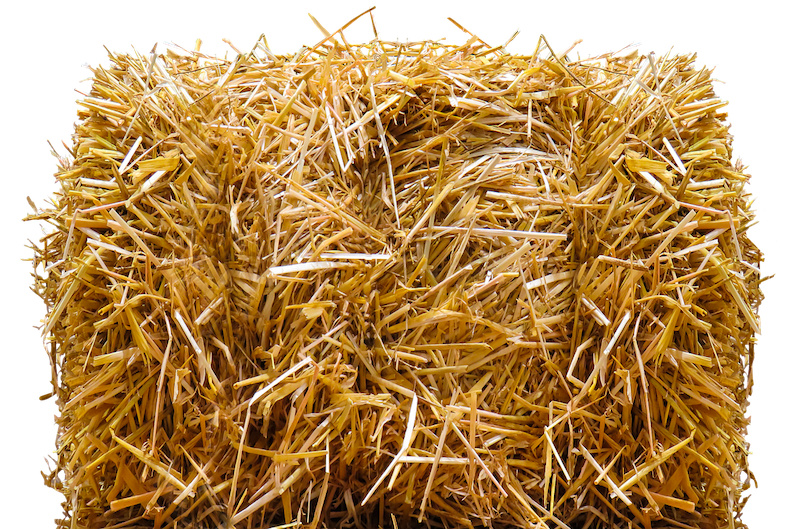 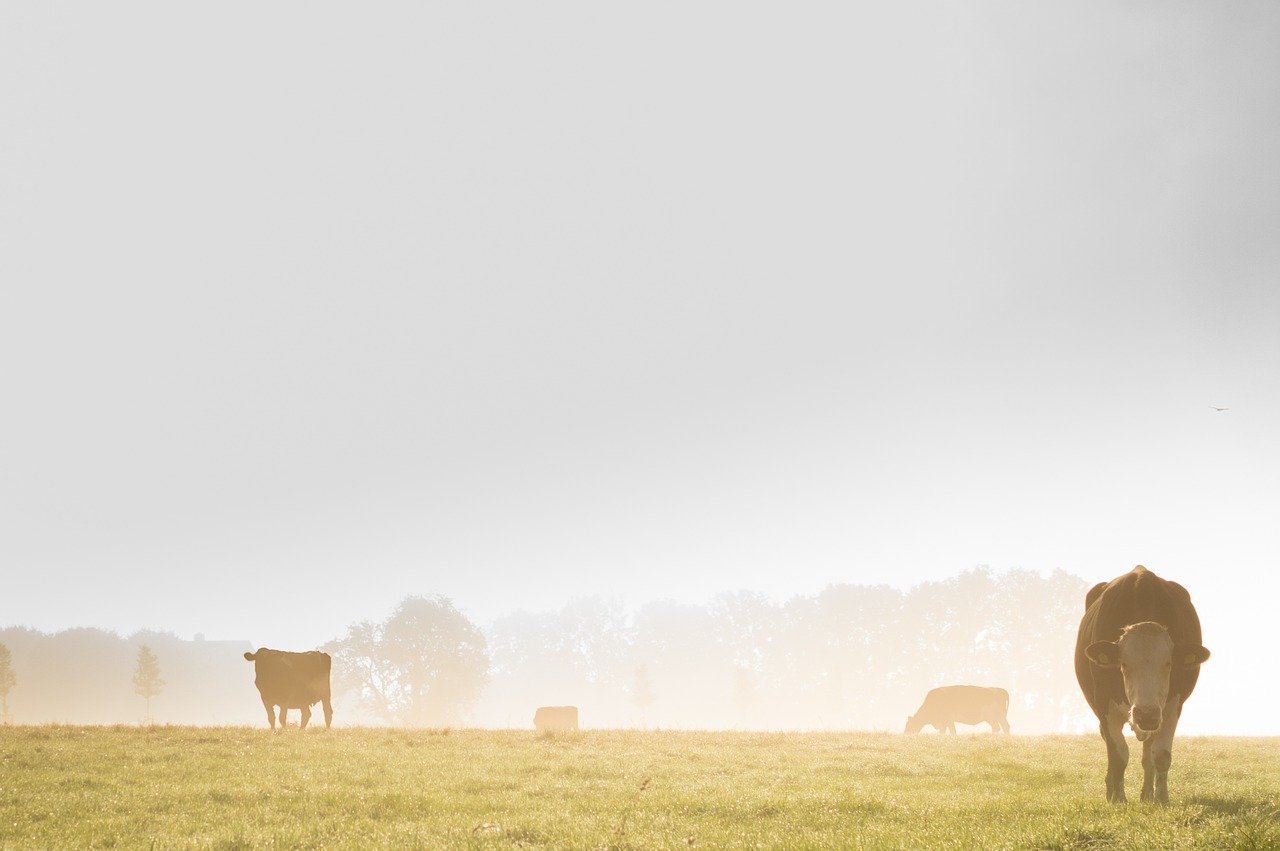 поилки и кормушки
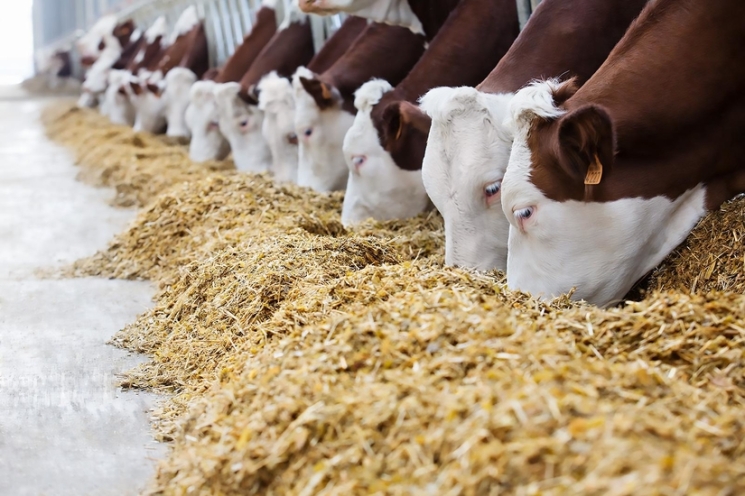 Для поения и приготовления кормов 
должна использоваться питьевая вода
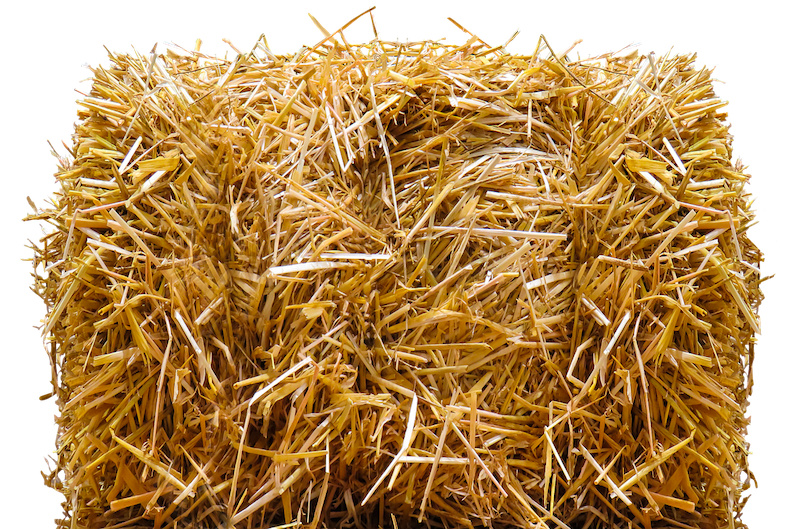 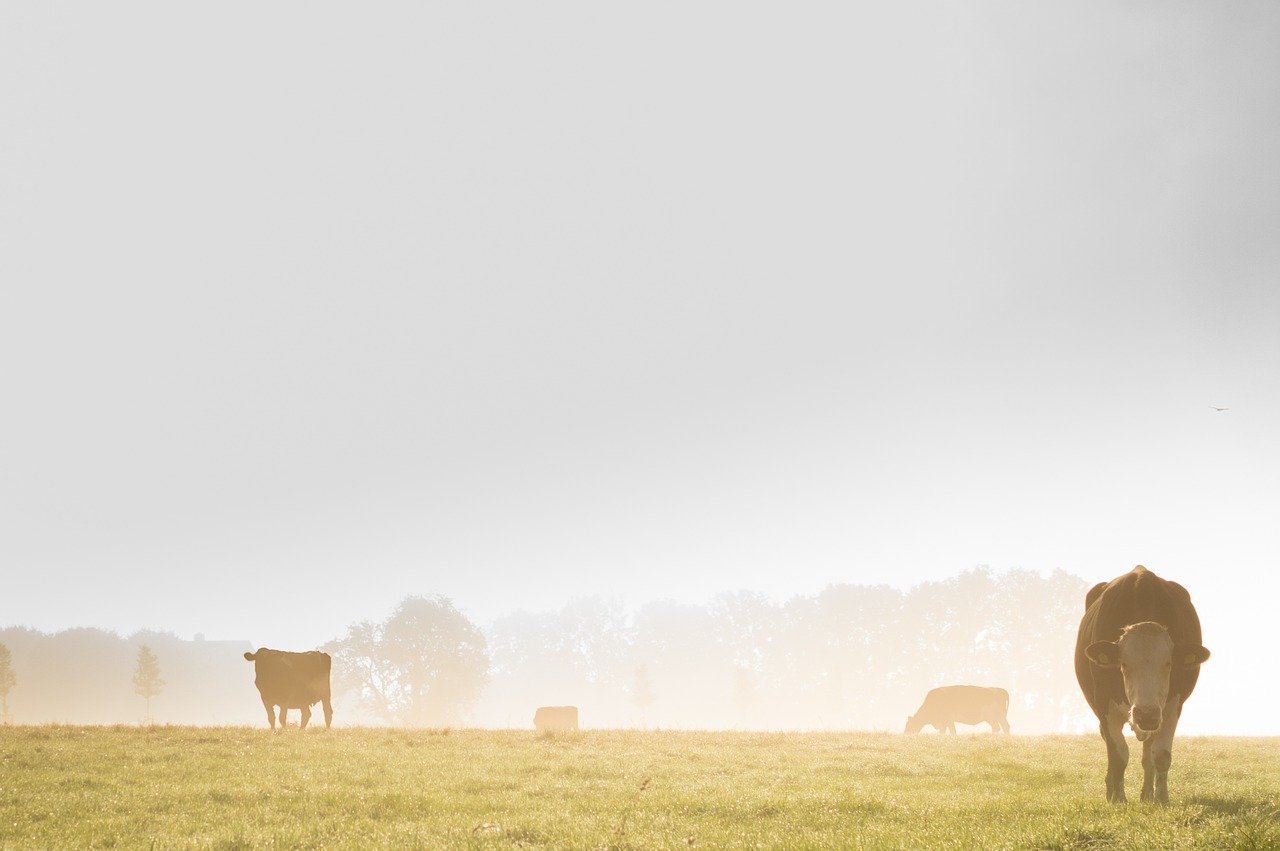 обработка
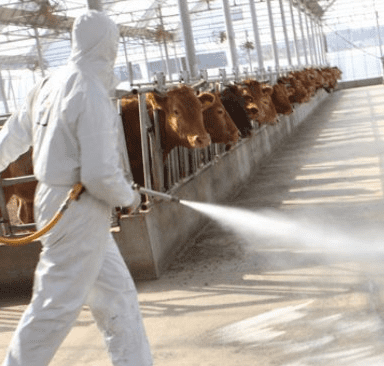 Стены, перегородки, покрытия животноводческих 
помещений в Хозяйствах должны быть 
устойчивыми к воздействию 
дезинфицирующих веществ
Дезинсекция, дезакаризация и дератизация животноводческих помещений проводиться не реже 1 раза в год, 
а также при визуальном обнаружении насекомых, клещей, грызунов либо выявлении следов их пребывания (покусов, помета).
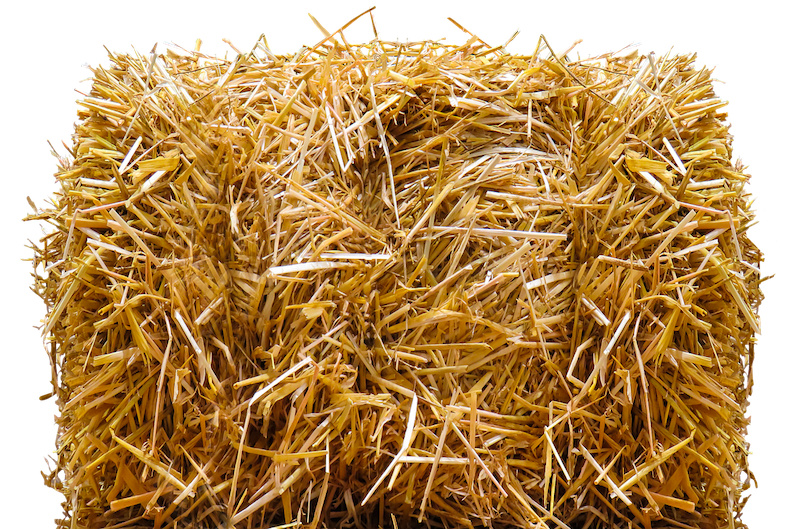 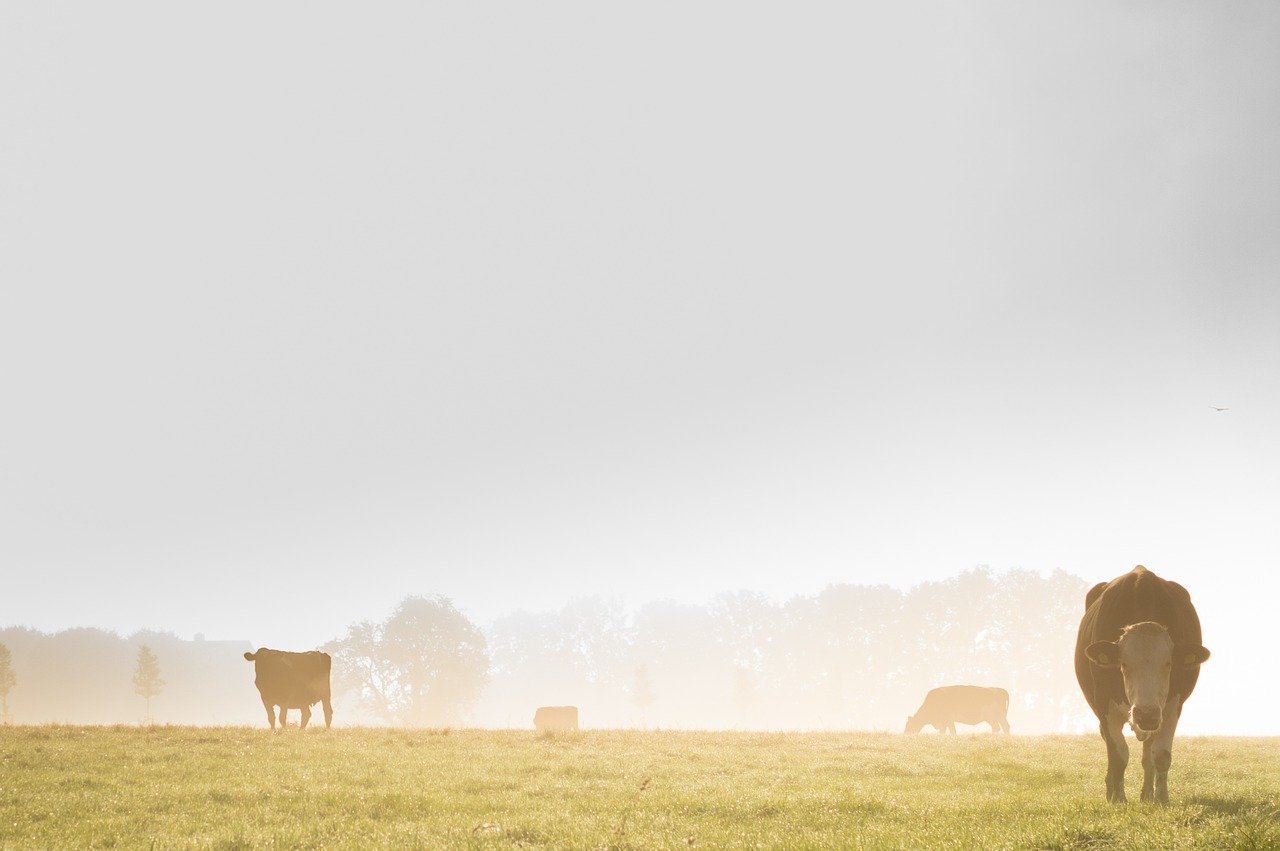 обработка
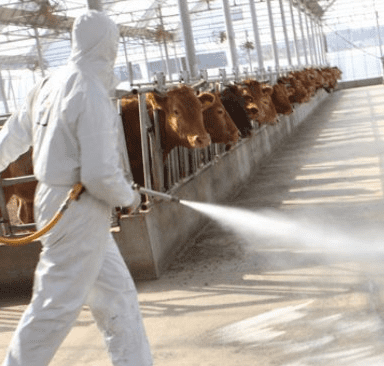 Стены, перегородки, покрытия животноводческих 
помещений в Хозяйствах должны быть 
устойчивыми к воздействию 
дезинфицирующих веществ
Дезинсекция, дезакаризация и дератизация животноводческих помещений проводиться не реже 1 раза в год, 
а также при визуальном обнаружении насекомых, клещей, грызунов либо выявлении следов их пребывания (покусов, помета).
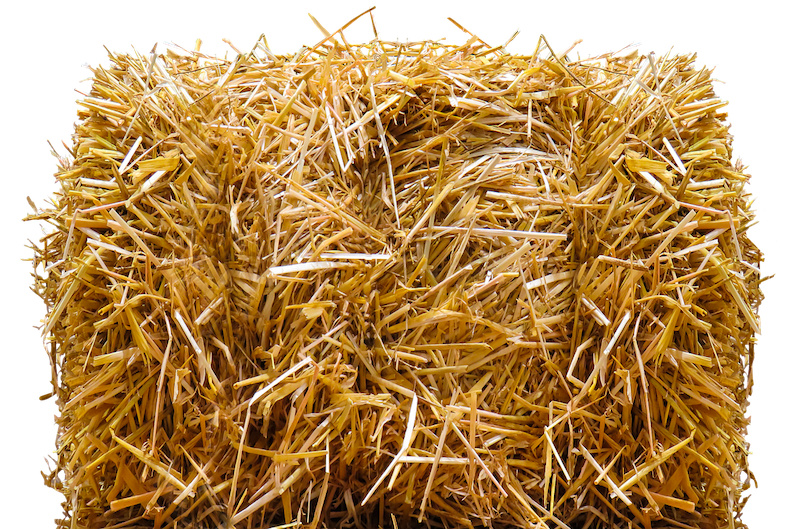 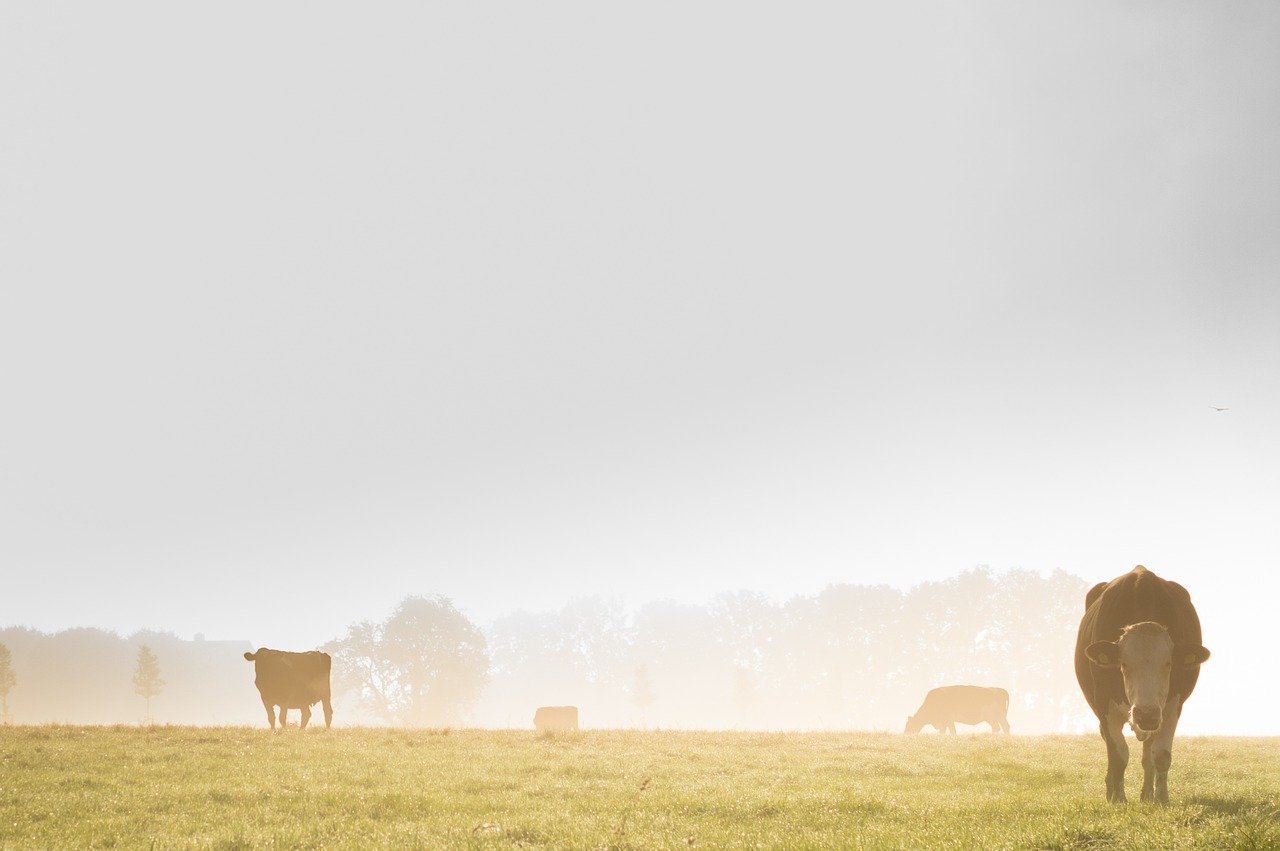 одежда
При посещении животноводческих помещений необходимо использовать продезинфицированную рабочую одежду и обувь. Выходить в рабочей одежде и обуви за пределы территории Хозяйств запрещается
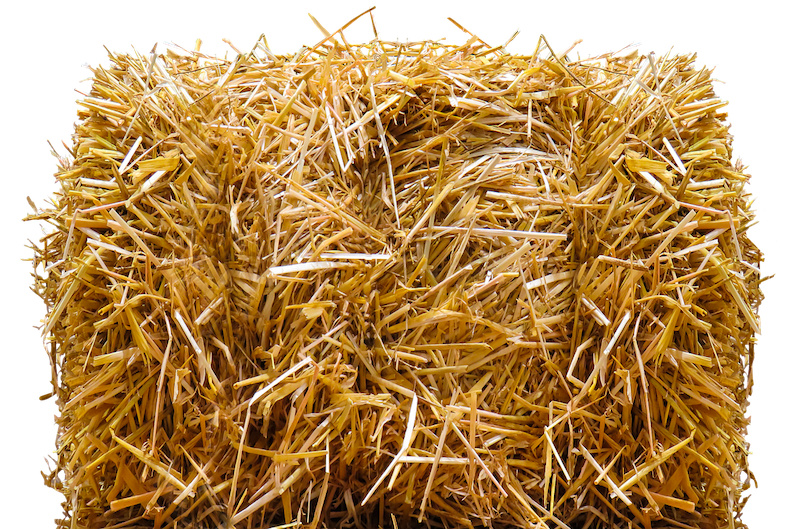 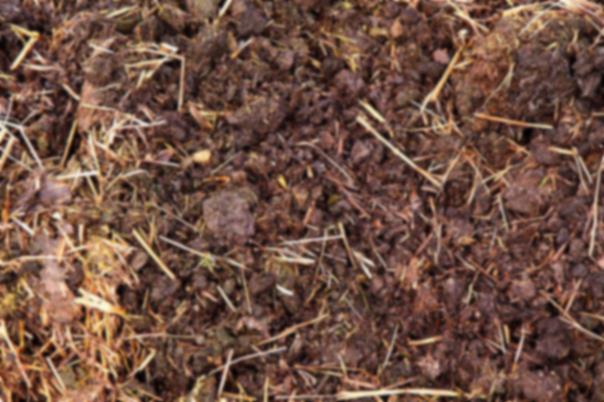 побочные продукты животноводства -ППЖ
побочные продукты животноводства - вещества, образуемые при содержании 
сельскохозяйственных животных, включая навоз, помет, подстилку, стоки, 
и используемые в сельскохозяйственном производстве.
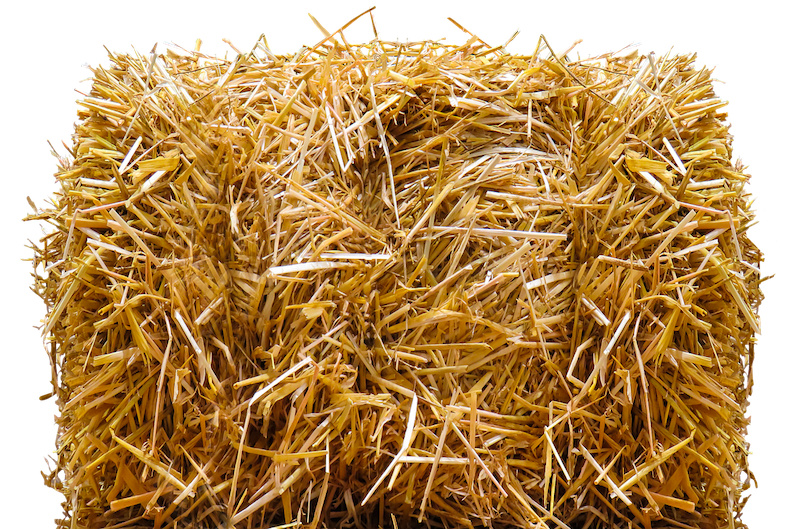 побочные продукты животноводства -ППЖ
Подать уведомление в Россельхознадзор
(в отношении земель сельскохозяйственного назначения).
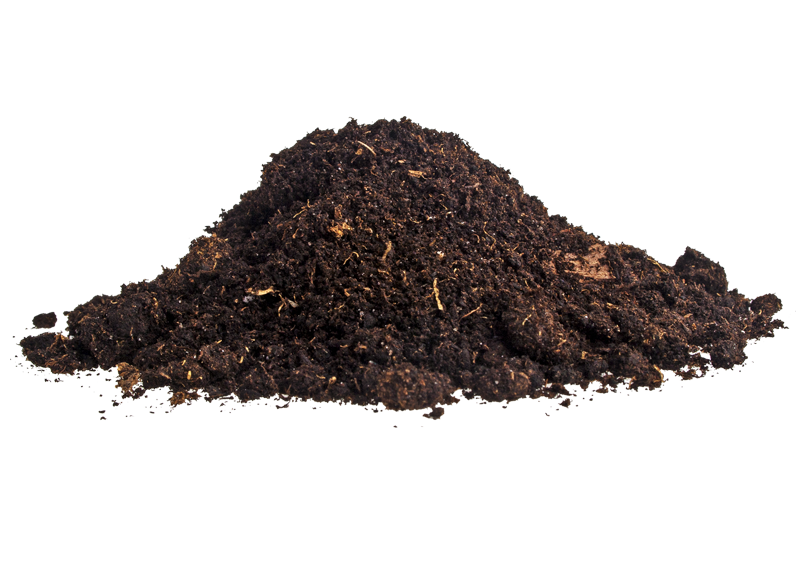 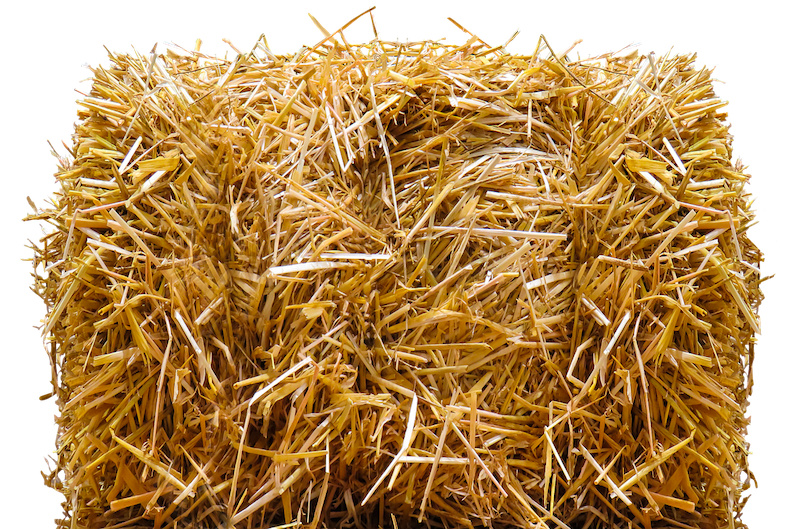 побочные продукты животноводства -ППЖ
В Хозяйствах должны быть созданы условия для обеззараживания навоза. 
Навоз в Хозяйствах необходимо убирать и складировать на навозохранилищах 
и (или) площадках для хранения и биотермического обеззараживания навоза, 
расположенных на территории Хозяйства вне здания, 
в котором содержится КРС.
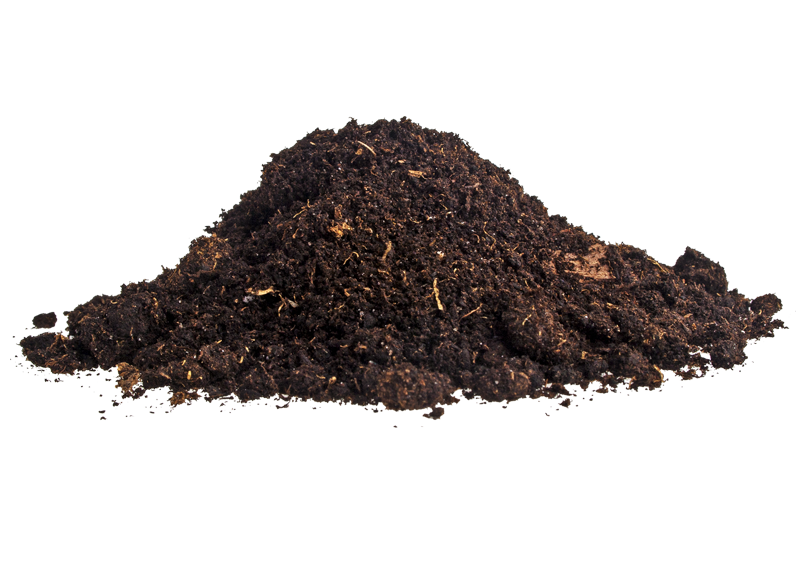 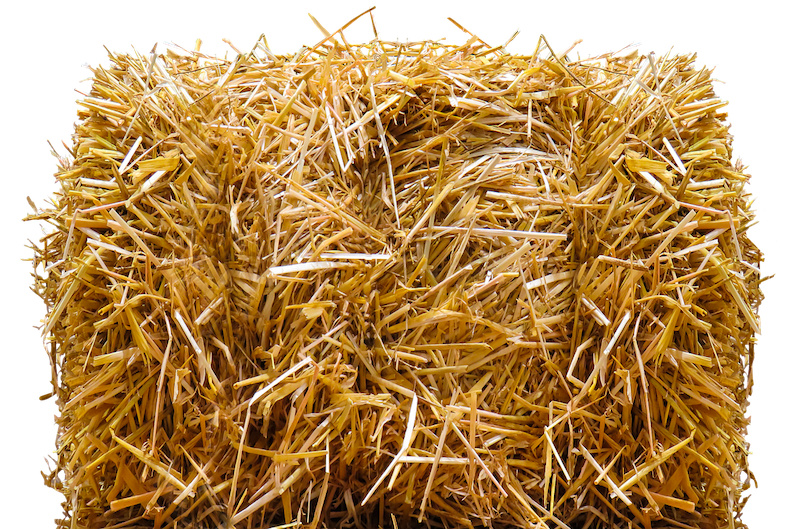 побочные продукты животноводства -ППЖ
В Хозяйствах должны быть созданы условия для обеззараживания навоза. 
Навоз в Хозяйствах необходимо убирать и складировать на навозохранилищах 
и (или) площадках для хранения и биотермического обеззараживания навоза, 
расположенных на территории Хозяйства вне здания, 
в котором содержится КРС.


Хранение побочных продуктов животноводства до их обработки, 
переработки допускается только на специализированных площадках.
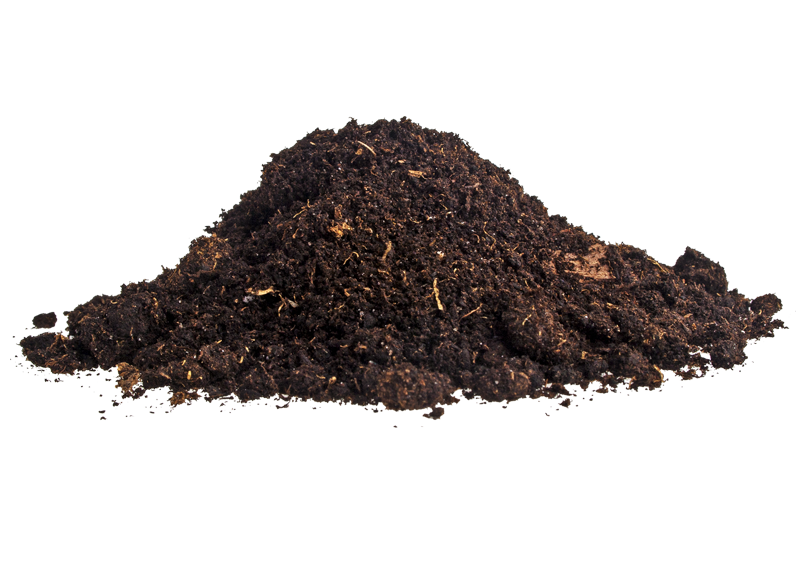 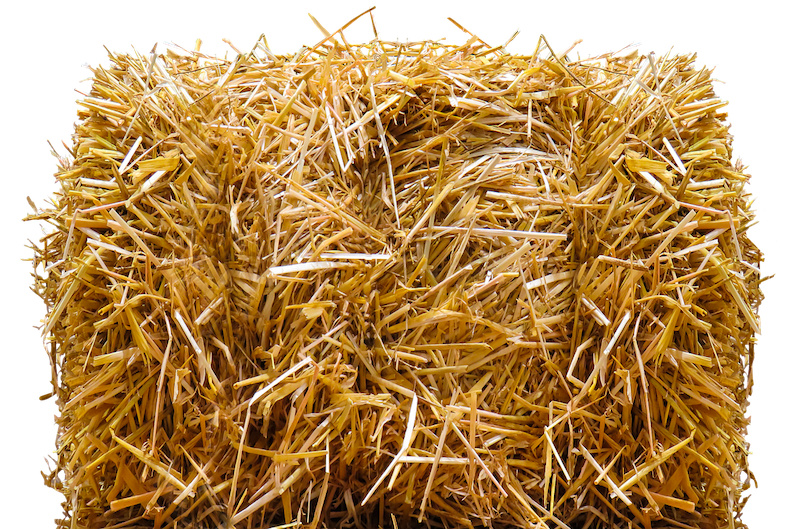 побочные продукты специализированные площадкиППЖ
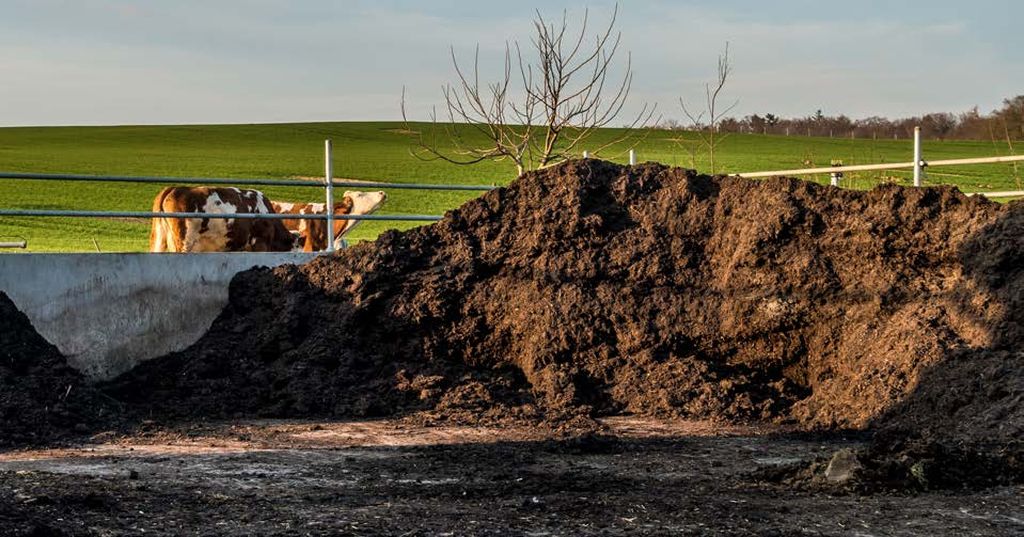 Хранение необработанных, не переработанных побочных продуктов 
животноводства допускается только на специально оборудованных 
сооружениях и (или) местах, предназначенных для хранения 
и (или) обработки, переработки побочных продуктов 
животноводства, в том числе навозохранилищах, пометохранилищах.
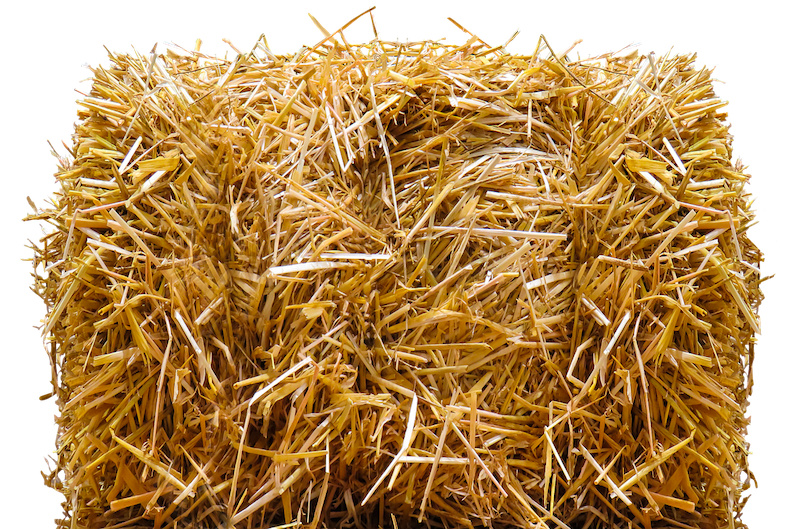 побочные продукты специализированные площадкиППЖ
Специализированные площадки должны располагаться отдельно 
от объектов содержания сельскохозяйственных животных с подветренной 
стороны преобладающих направлений ветров по отношению 
к указанным объектам и ниже водозаборных сооружений
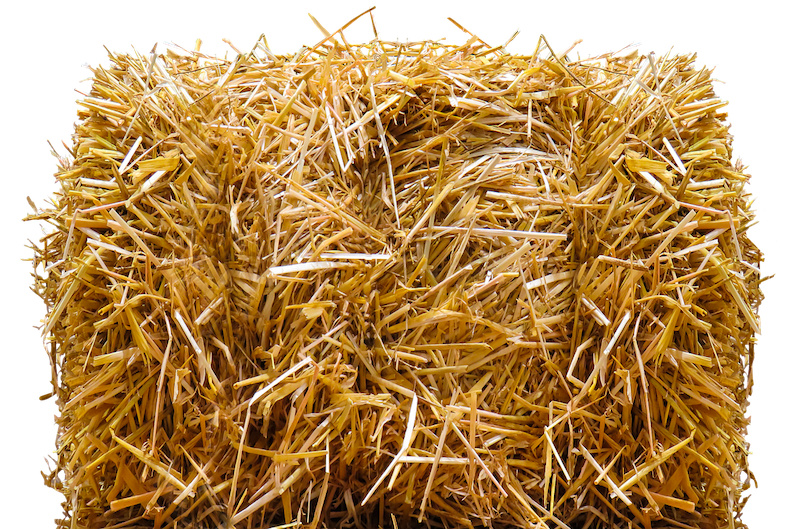 побочные продукты специализированные площадкиППЖ
специализированные площадки должны иметь монолитные 
бетонные или герметично сваренные пленочные покрытия 
либо иметь в основании глиняную подушку толщиной 
не менее 20 сантиметров.
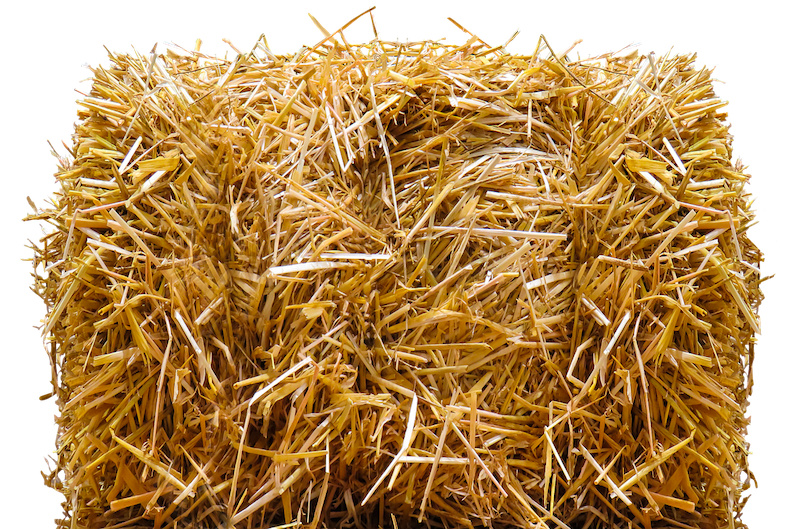 побочные продукты специализированные площадкиППЖ
Специализированные площадки с боковых сторон должны иметь бортики 
и канавки для стока избыточной влаги.
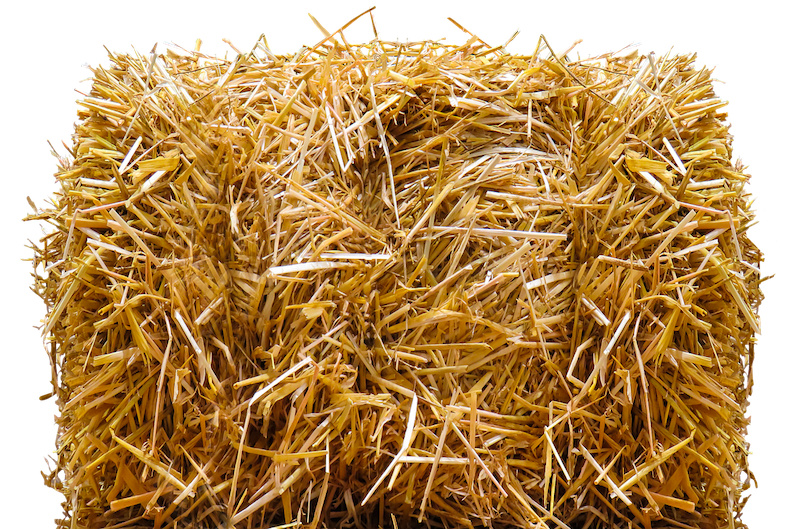 обработка и переработка
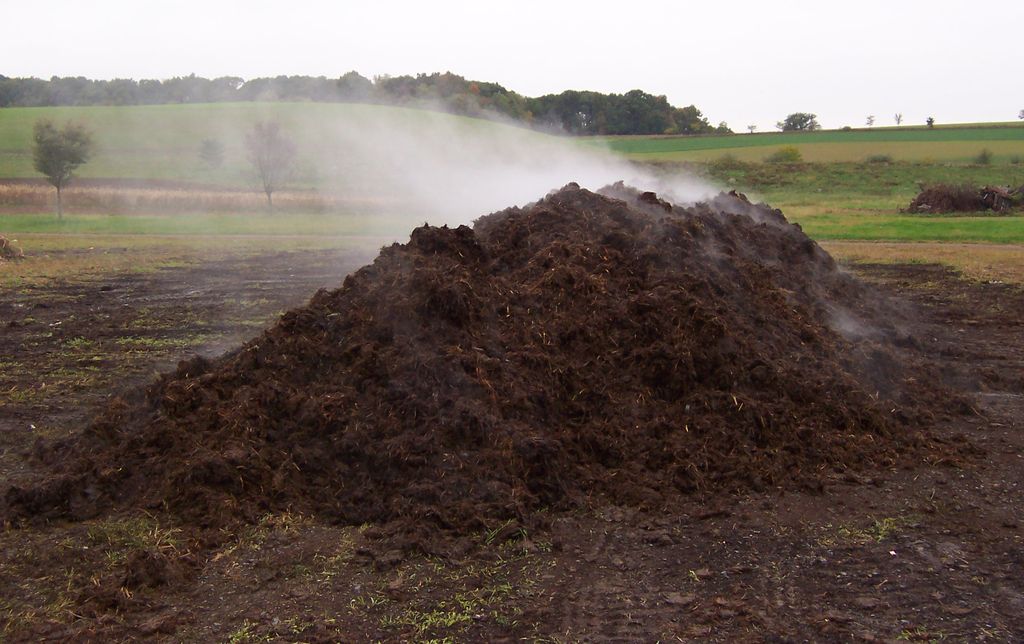 Способами обработки и переработки побочных продуктов животноводства 
являются накопление и выдерживание стоков или осветленных фракций 
на специализированных площадках, и (или) компостирование твердых 
фракций, в том числе в виде глубокой несменяемой подстилки, 
и (или) их переработка с применением химических и (или) 
биологических препаратов или добавок на специализированных площадках.
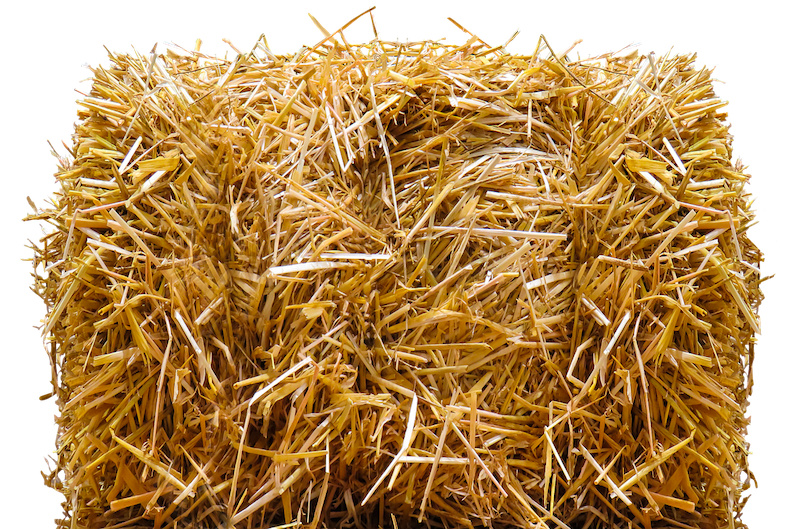 исследования ППЖв аккредитованной лаборатории
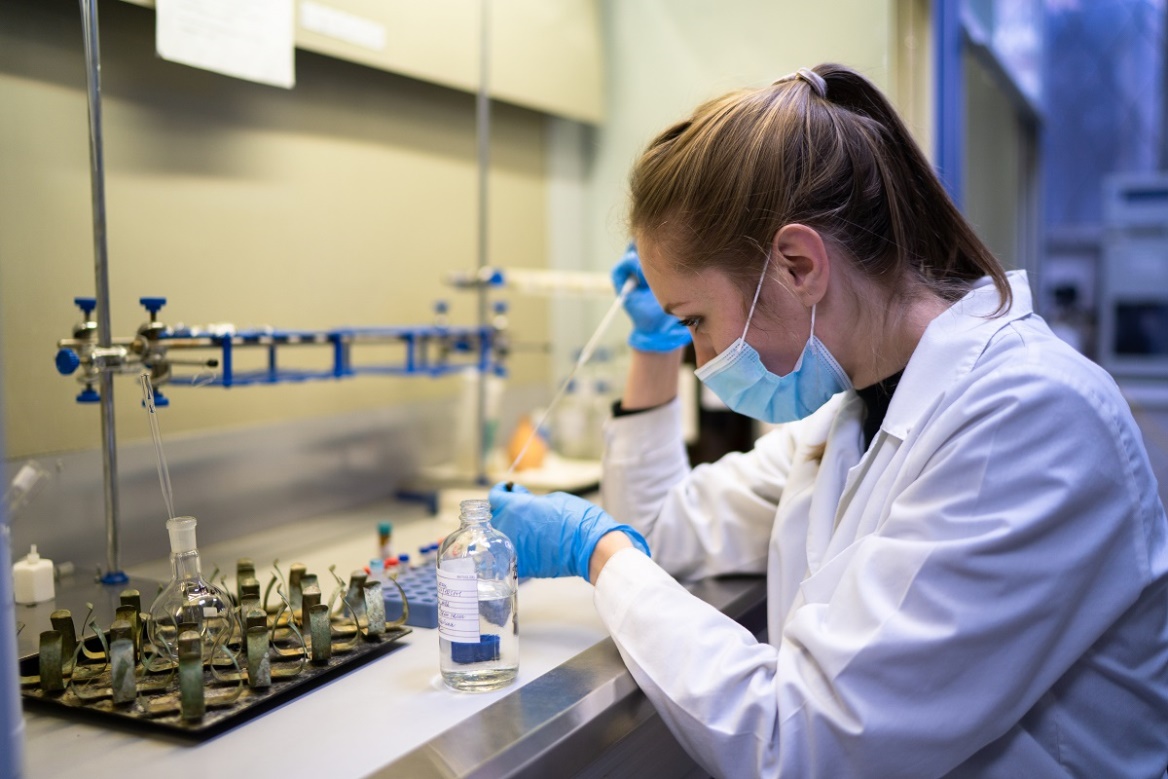 Наличие патогенных и болезнетворных микроорганизмов 
и паразитов не допускается.
Содержание токсичных элементов, пестицидов в обработанных 
ППЖ не должно превышать нормативы
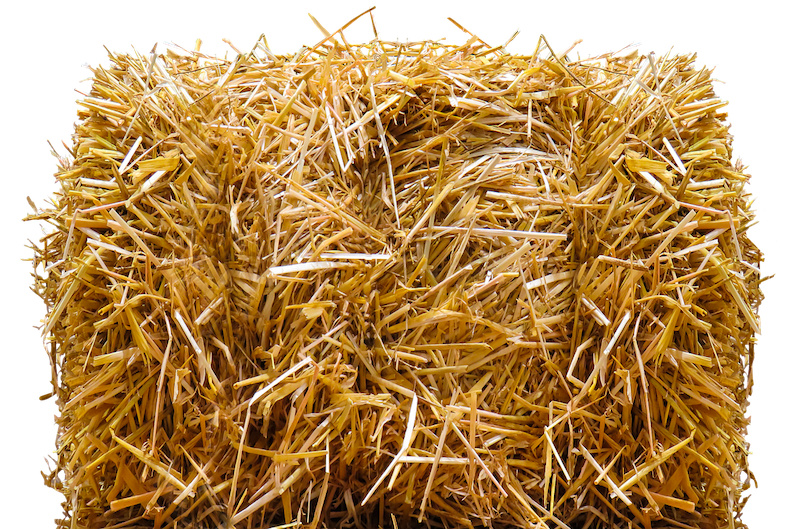 пересечение дорог
На территории объекта содержания сельскохозяйственных животных 
не допускается пересечение дорог и проездов, используемых 
для перемещения необработанных, непереработанных 
ППЖ, с дорогами и проездами, используемыми для перемещения 
(движения) животных, продукции животного происхождения, кормов.
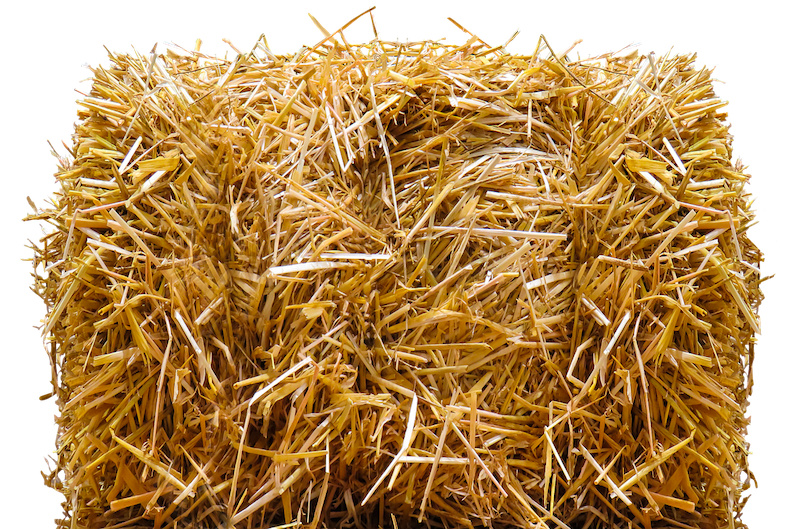 Биологические отходы
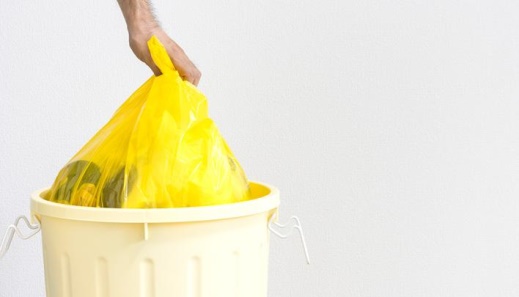 Биологическими отходами являются трупы животных и птиц, 
абортированные и мертворожденные плоды, ветеринарные конфискаты, 
другие отходы, непригодные в пищу людям и на корм животным
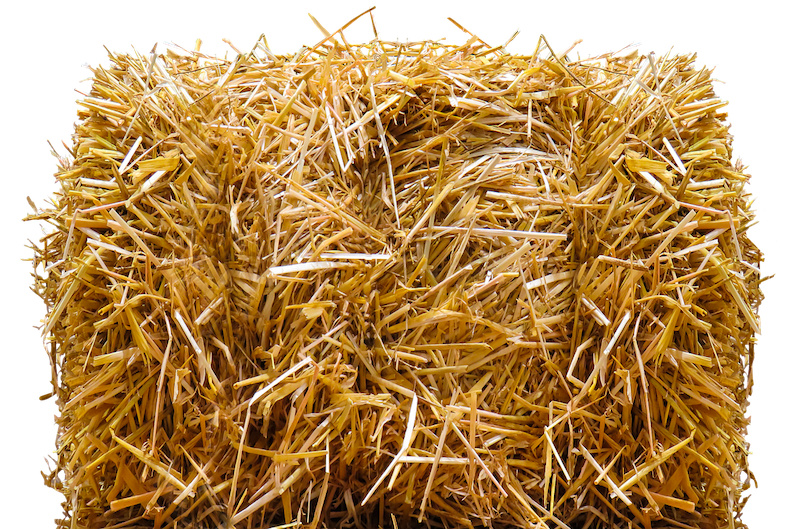 емкости для биологических отходов
перемещение биологических отходов к местам их хранения, 
переработки или утилизации 
должно осуществляться в закрытых емкостях, 
воздействию моющих и дезинфицирующих средств, 
оснащенных крышками или другими средствами защиты, 
или в одноразовых полиэтиленовых или пластиковых пакетах, 
устойчивых к прокалыванию
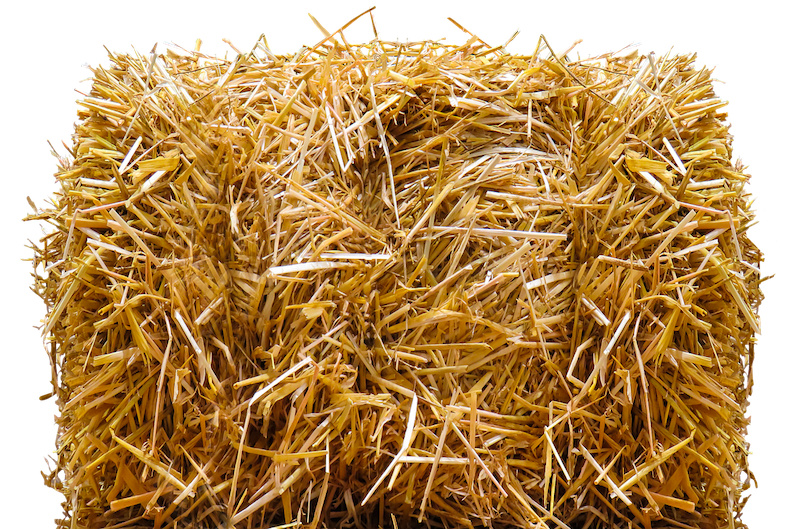 хранение
хранение умеренно опасных биологических отходов в емкостях 
для биологических отходов, расположенных в холодильниках, 
оборудованных запирающими устройствами для предотвращения доступа 
к биологическим отходам посторонних лиц и животных и термометрами 
(термографами, терморегистраторами).



в течение 12 часов с момента их образования может осуществляться 
в емкостях для биологических отходов в местах их образования 
без учета положений, предусмотренных
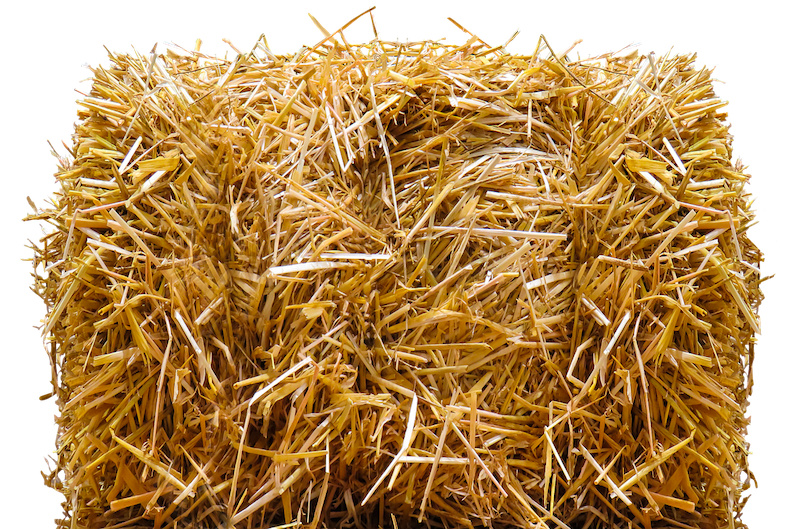 утилизация
Утилизация умеренно опасных биологических отходов должна осуществляться 
путем сжигания в печах (крематорах, инсинераторах).


Утилизация особо опасных биологических отходов должна осуществляться 
под наблюдением специалиста в области ветеринарии, 
являющегося уполномоченным лицом органов и организаций, 
входящих в систему Государственной ветеринарной службы Российской Федерации
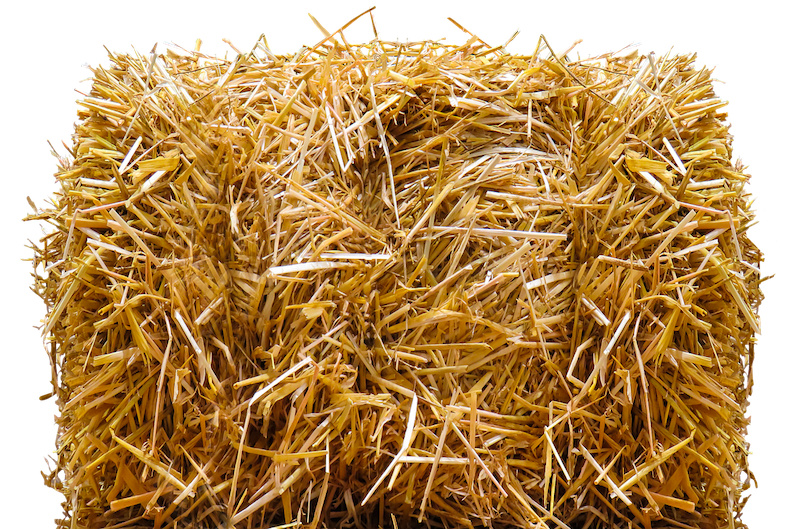 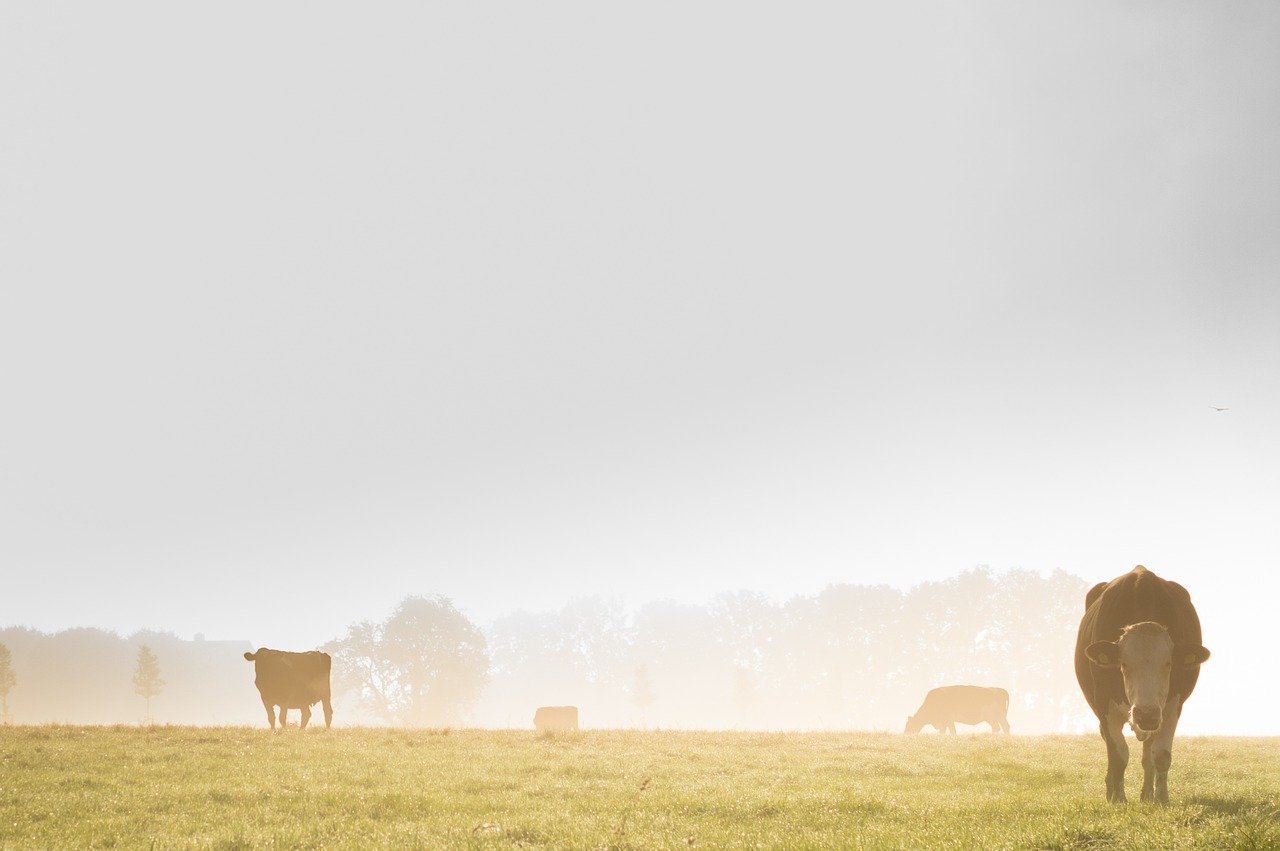 ВОПРОСЫ
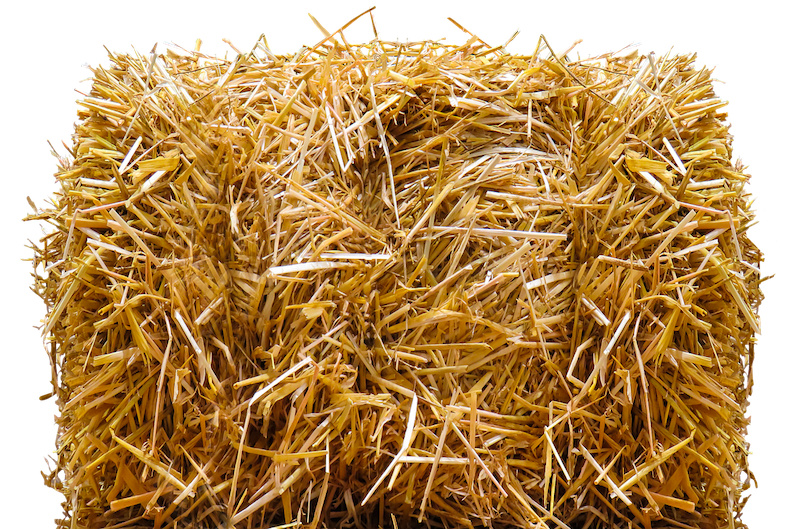